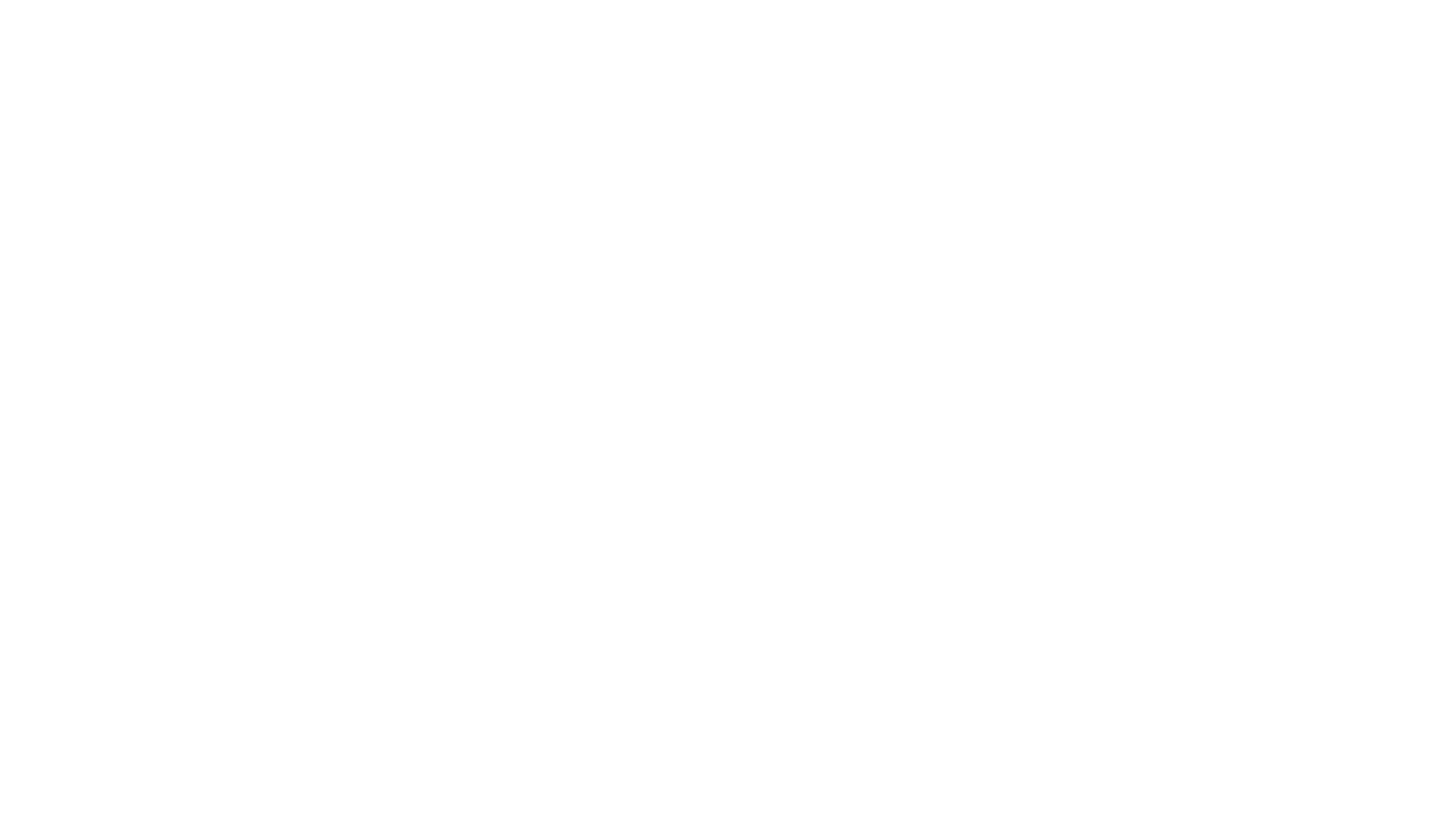 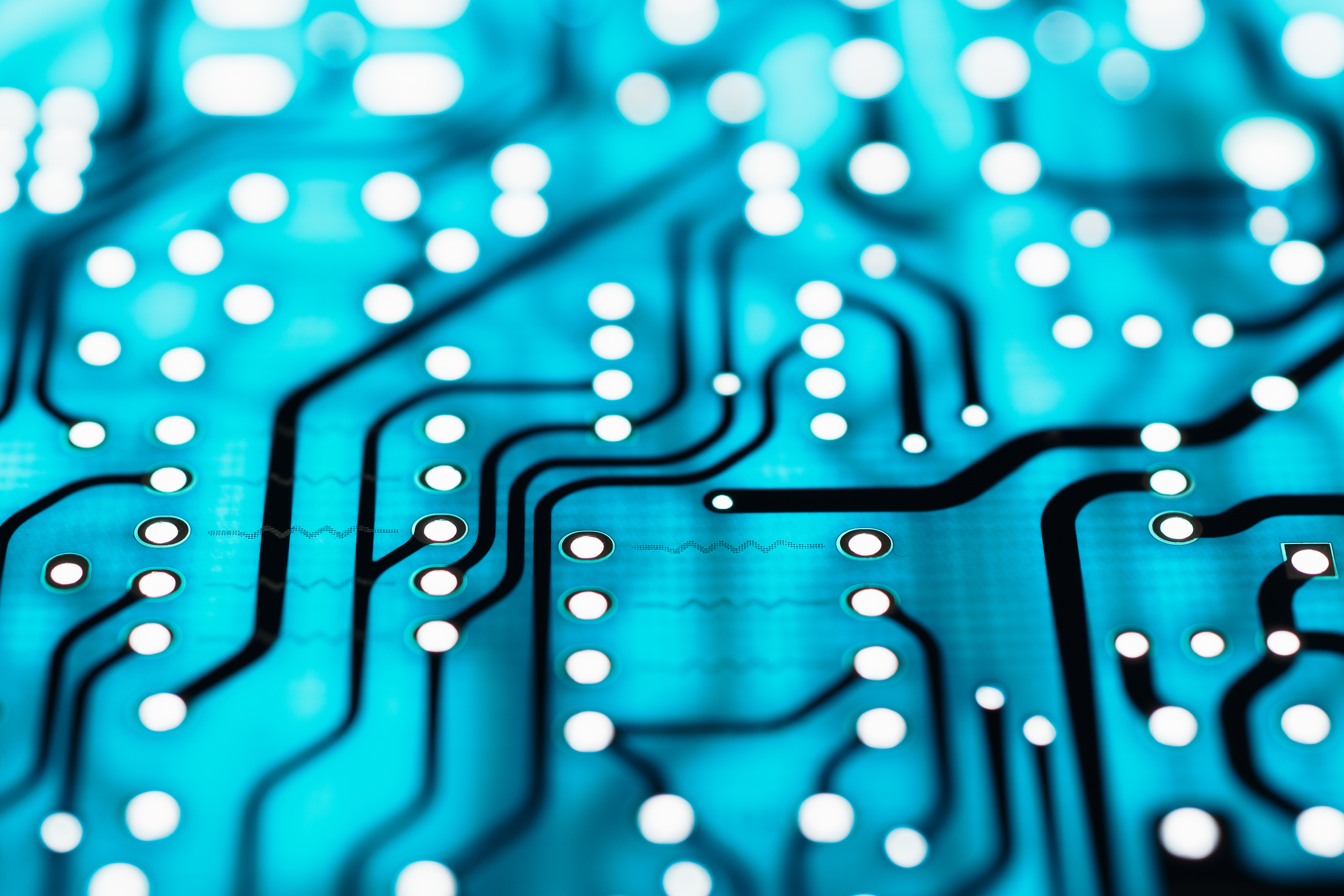 A ChatGPT és a pedagógia kapcsolata.
Rácz Lívia
A „ChatGPT” és az „AI” szerepe a mindennapjainkban és az oktatásban
életünk elkerülhetetlen szereplőjévé vált Tanulóink zsebébe, otthonába már beköltözöttparadigmaváltásra késztetve a szakmát Kulcsszerepet játszik a jövő generáció felkészítésében,  kiegészülve „aI” -val segíti a pedagógusokat a szereplők gyorsabban jutnak adatokhoz eredményekhez, információhoz, tudáshoz
A „ChatGPT” és az oktatás
A hagyományos oktatás modell átalakul
Digitális technológiák 
Új kompetenciák elsajátítása
A tanítás modellváltása

A ChatGPT és AI az oktatás átalakításában
Egyéni fejlesztés megvalósítása
Személyre szabott haladás
Diák interakciók lokalizálása
Több öröm az órán
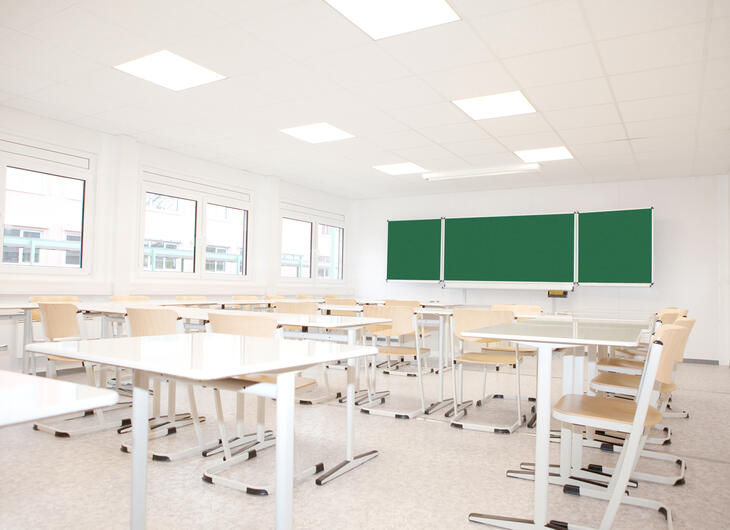 A pedagógusok szerepe a jövőben
A pedagógus státusz megváltozott 
Anomáliák,  ellenállások feloldása pozitívumokkal
Szerepük, jelentőségük megkérdőjelezhetetlen
Az új technológiák között is stabil a státuszuk  
Kiegészítik, megkönnyítik a felkészülést, segítik a gyakorlatot, a differenciálást, a repetitív adminisztrációs munkát és a szülői kapcsolattartást
 A tanár személyisége, értékrendje, nevelő ereje újra fontossá válik, önképzése elengedhetetlen
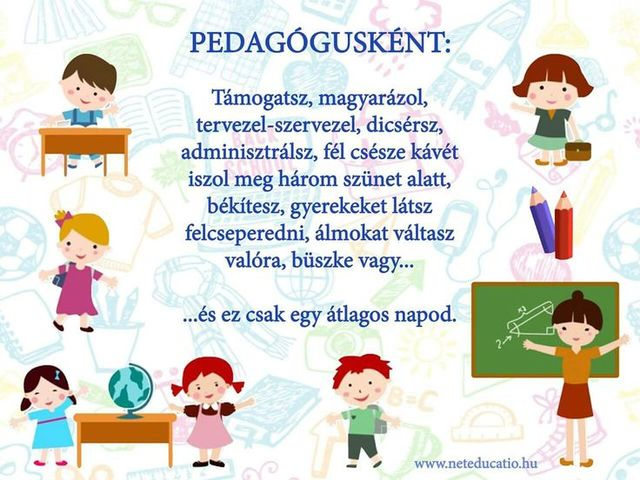 Az oktatási intézmények felelőssége és szerepe
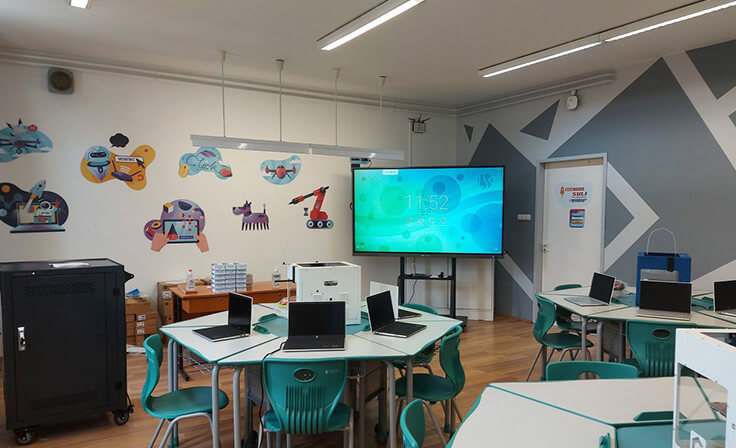 Minden eszköz és támogatás biztosítása
Valós együttműködés a pedagógusokkal
Új tanári, tanulói, „digi” környezet megteremtése
Pedagógus szerep újraértékelése
Intézményi szinergiák felerősítése, új egység
A generációk felkészítése a jövő tudására
A generációk érzelmi, értelmi, szellemi és lelki nevelése
A „ChatGPT” az „AI” és az emberi intelligencia összefüggései ”Yuval Noah Harari: Homo Deus”
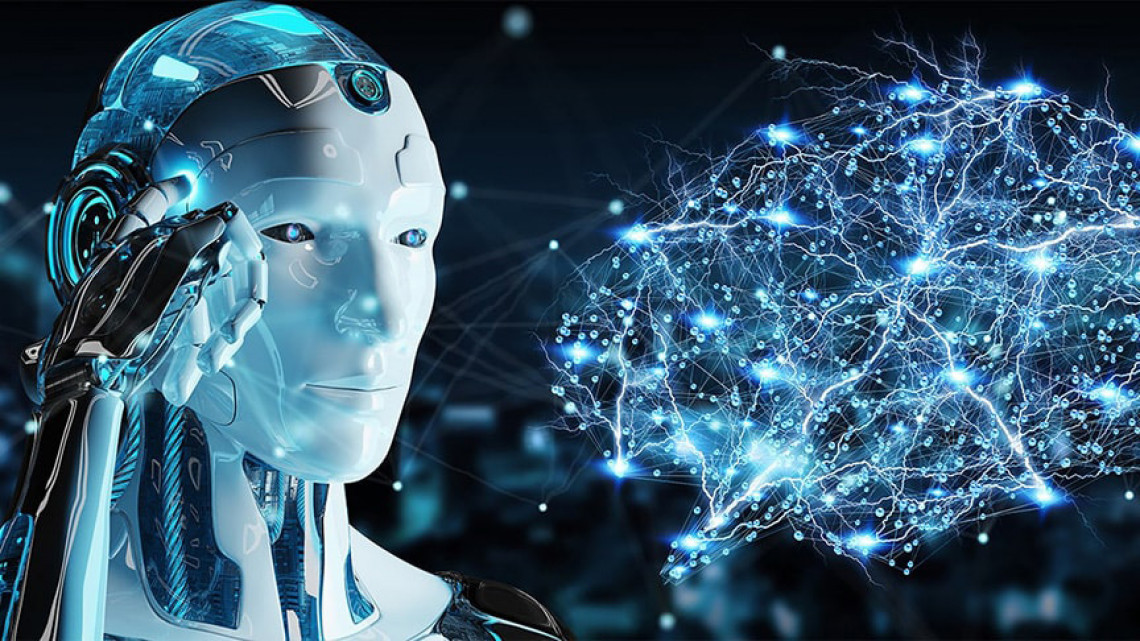 Az élet minden területét segíti
Korlátai, az EQ és az öntudat hiánya
A komplex emberi IQ többlete
Eszközként, segítőként a leghasznosabb
A „ChatGPT” tévedései
Tanári felügyeletet igényel
Az ember és gép közötti együttműködés további lehetőségei
Oktatási paradigma megváltoztatása
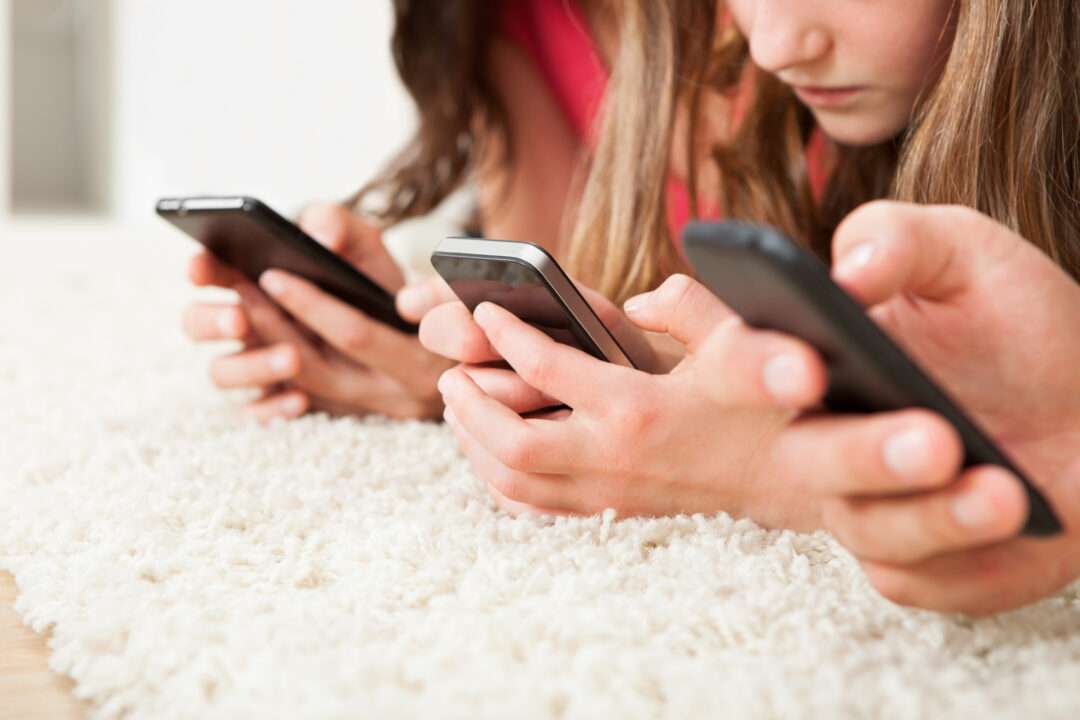 Terjedésük előfeltételezte az igényt
A tanítási folyamat határai kiterjednek
Már nem a tanár a tudás egyetlen birtokosa
Felgyorsult megoldás, elérés, idősíkok 
A tanulás ismert struktúrája átrendeződik
A technológia és az emberi tudás összehangolása, szinergiája
problémamegoldás,  kritikus gondolkodás, „LLL”  és induktív gondolkodás
A pedagógus felkészülése, jövőnk sikerének kulcsa
Oktatási programok és módszertani átképzések
Cél: fogadják el, értsék, alkalmazzák
A „ChatGPT” és az „AI” képzési potenciái 
Önművelés és az útkeresés lehetőségei
Újragondolt didaktika és kimeneti követelmény
A diák korszerű, alkalmazkodni képes tudása  
Társadalmi változások nemzeti egysége
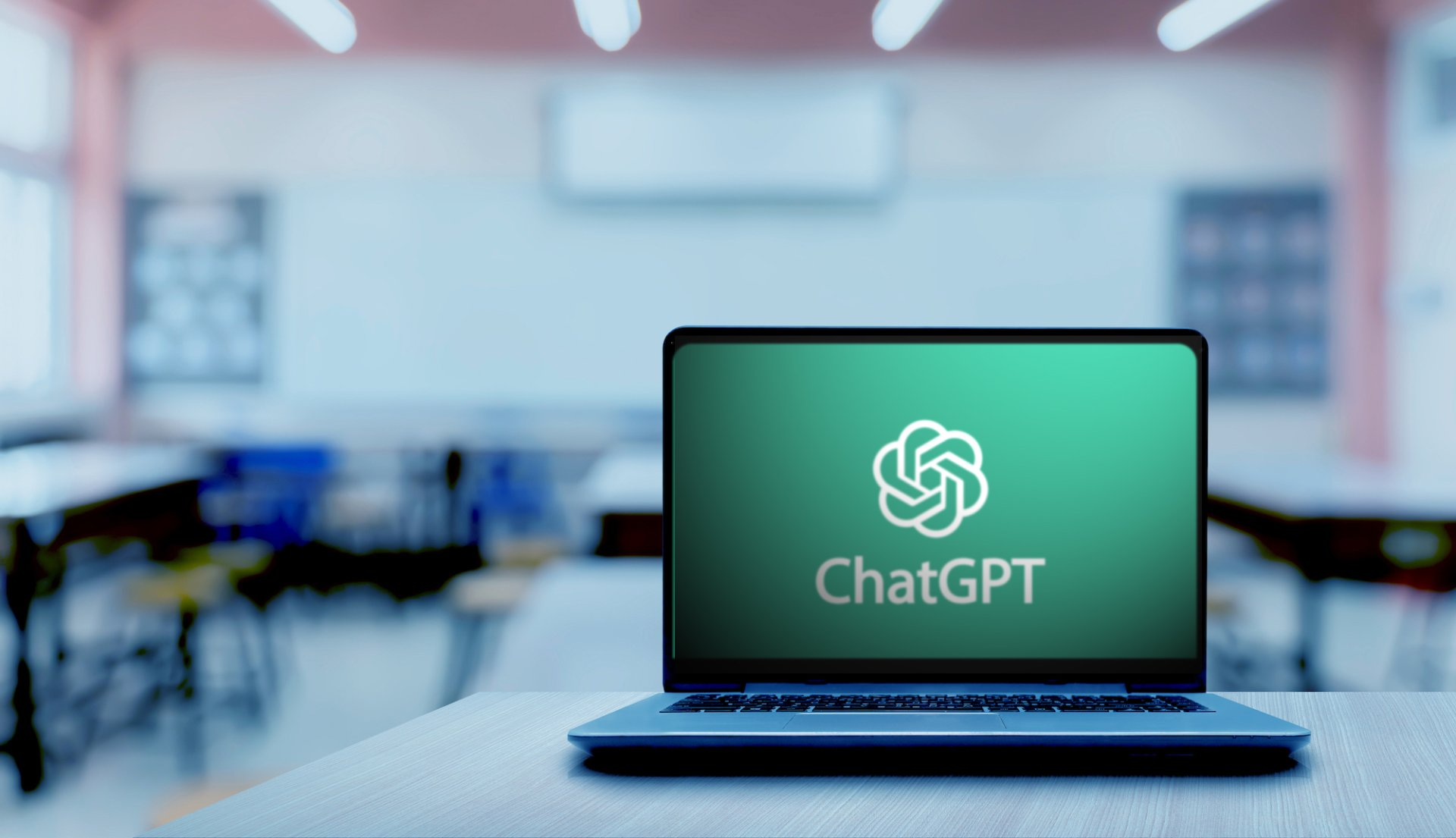 A szülők és a társadalom: mindenki érintett!
Családi nevelés reorganizációja
Generációs különbségek felerősödése
Digitális kompetencia felértékelődése
Pedagógus diák interakció felértékelődése
Közvetít, felkészít, összeköt, megold
Tudását kiterjeszti és eszközöket használ
Társadalmi folyamatok koordinálása
Felkészít a technológia által vezérelt világra
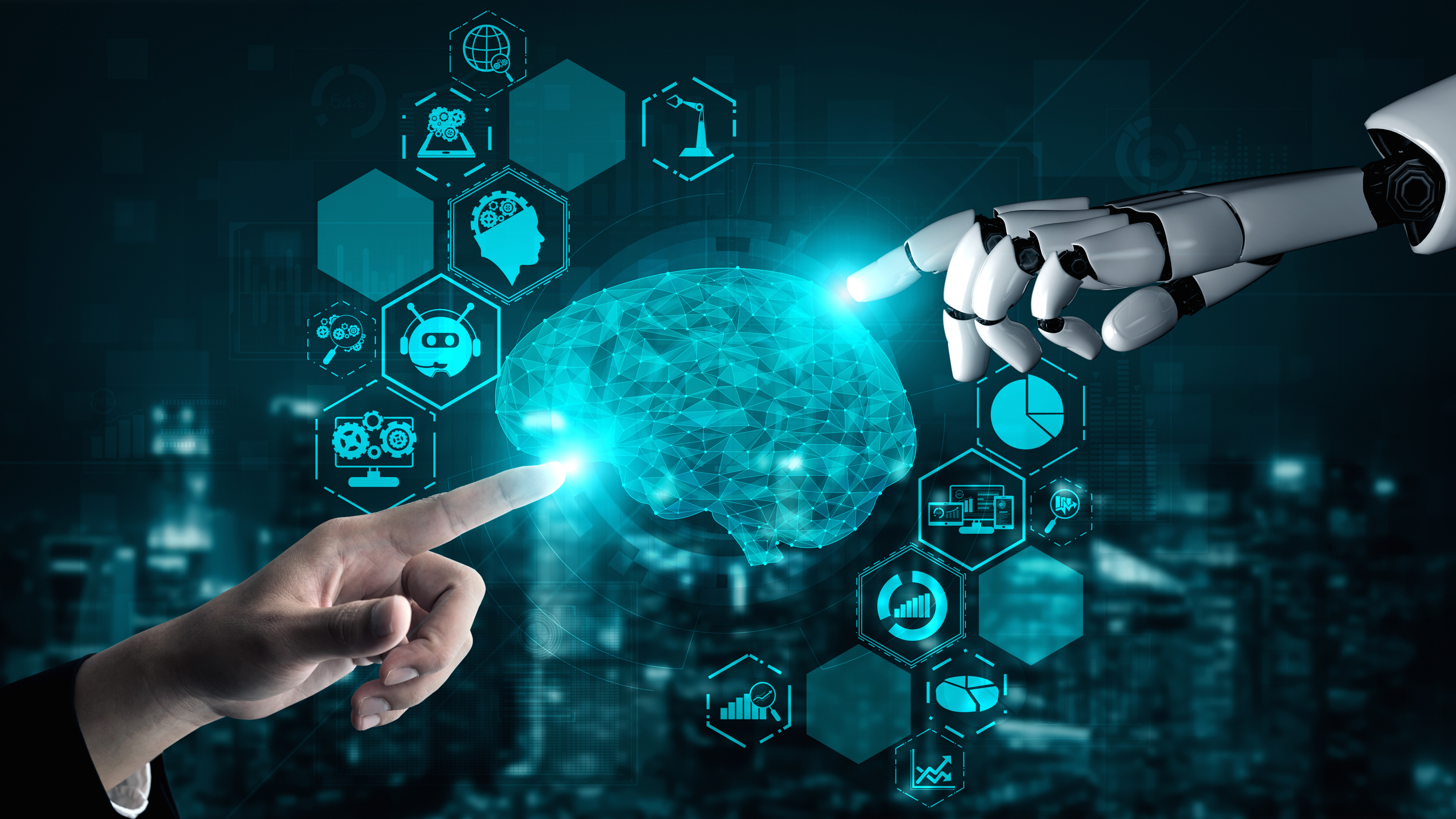 Összefoglalás
Az „AI” és a humán intelligencia összehangolása minden területen kulcsfontosságú
Jövőnk sikere, a pedagógusok és az ágazatot irányítók közös együttműködése
Az „AI”-val a tanítás könnyebb lesz, a nevelés és oktatás nagyobb hangsúlyt kap
Folyamatos képzés és önképzés elvárt, lépést kell tartani a fejlődéssel
A pedagógus személyisége felértékelődik, az EQ és IQ egyensúlyba kerülhet
A gépek lexikális tudást tudnak csak adni és a pedagógus kelti életre az adathalmazt 
A gépek által biztosított feladatmegoldó kényelem, visszahozhatja a pedagógus lét valódi örömeit, a hivatás mára elfeledett, sikerekben tündöklő szépségeit! 
Az átállás után, az előnyök folyamatos érzékelésénél, majd úgy emlékeznek vissza erre az időpontra is, mint fontos őstörténeti időszakra
Történelmet írunk! „Az útkeresés – jövőkutatás”
Építsük fel együtt a jövőt!
Köszönöm a figyelmet!
Rácz Lívia